Отыщи всему начало, и ты многое поймёшьК. Прутков
Поисковая и исследовательская деятельность педагога
Маркина Е.М.,учитель математики МАОУ СОШ №16 города Балаково Саратовской области
Что понимают под исследованием?
Исследование - один из универсальных типов мыслительной деятельности. 
Источник исследования – стремление к познанию. Главная цель - установление истины, «того, что есть». 
Основная ценность исследования - ценность процесса движения к истине (существование, бытие).
.
Что значит провести педагогическое исследование?
.
Осуществление инновационной деятельности, связанной с разработкой собственных идей, их обоснованием, изучением, доведением до уровня технологии.
Зачем учителю проводить исследование?
Оно помогает  учителю:
1.       Найти   решение возникающих в процессе преподавания проблем,  сделать образовательный процесс продуктивным; обновлять и развивать  процесс преподавания.
2.  Повышать квалификацию педагога.
3.      Совершенствовать образовательный процесс как в целом, так и в отдельных его  составляющих.
Необходимо заметить, что  исследовательские проблемы могут быть как общие педагогические ( учебные и воспитательные),  так и  предметные
( то есть касающиеся  образования по конкретному школьному предмету).
Проектная деятельность учащихся
ПОДГОТОВИТЕЛЬНЫЙ
поиск проблемного поля;
 выбор темы и её конкретизация;
ПОИСКОВЫЙ
постановка цели проекта.
АНАЛИТИЧЕСКИЙ
анализ имеющейся информации;
сбор и изучение информации; 
поиск оптимального способа достижения цели проекта (анализ альтернативных решений), построение алгоритма деятельности;
составление плана реализации проекта: пошаговое планирование работ;
ПРАКТИЧЕСКИЙ
выполнение запланированных заданий;
текущий контроль качества, самоконтроль;
внесение (при необходимости) изменений в конструкцию и технологию.
ПРЕЗЕНТАЦИОННЫЙ
Подготовка презентационных материалов;
Презентация проекта;
КОНТРОЛЬНЫЙ
анализ результатов выполнения проекта;
оценка качества выполнения проекта.
Методика работы над проектом
Список учебных достижений
Математические проекты
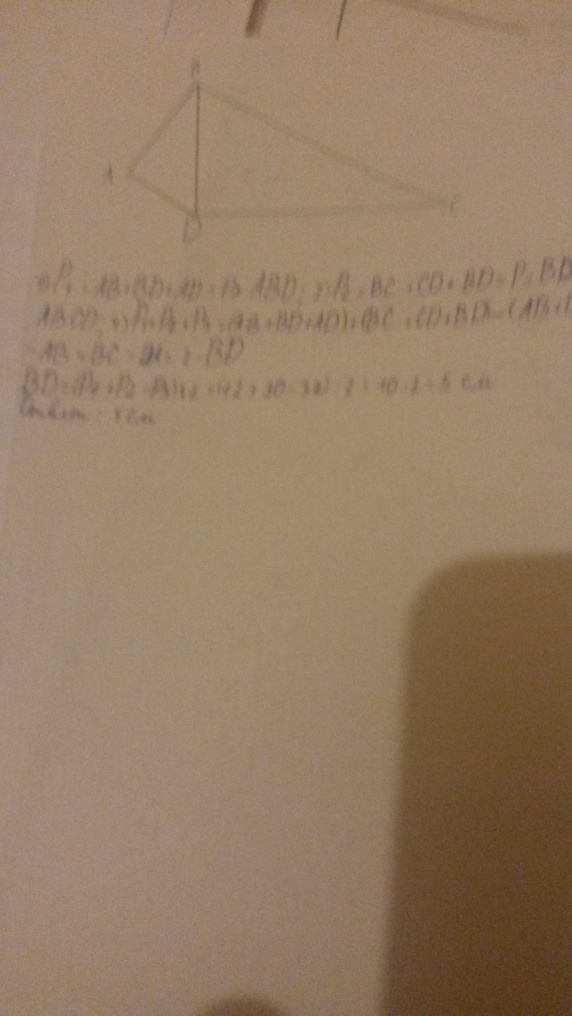 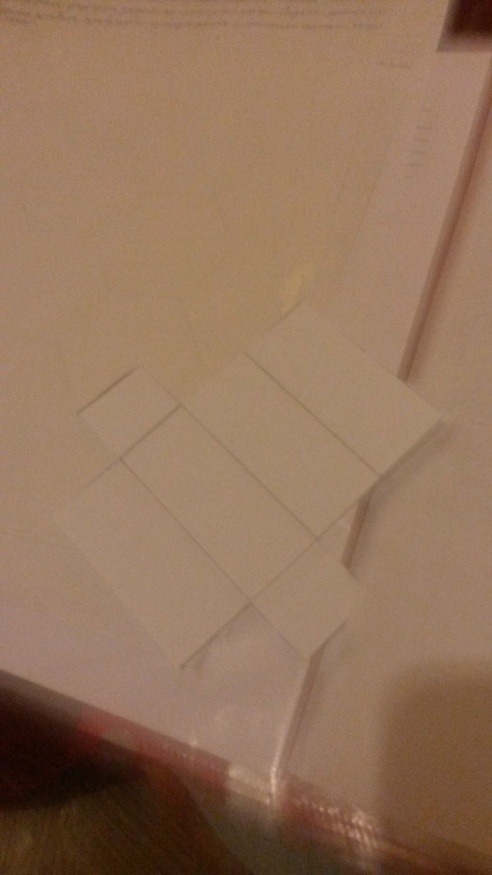 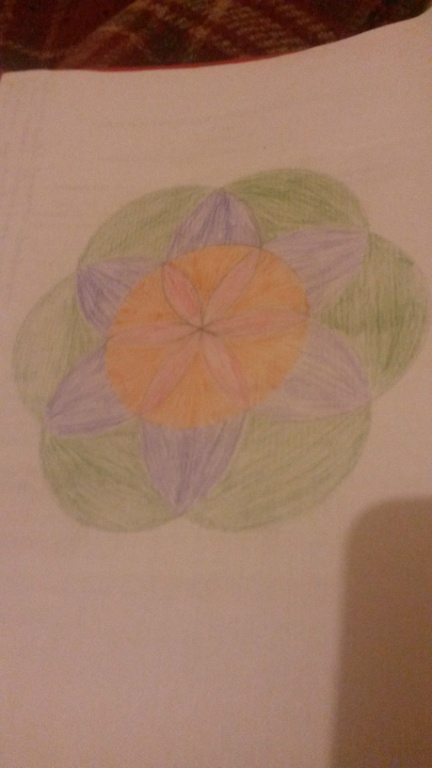 Диагностические виды работ
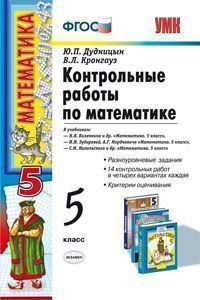 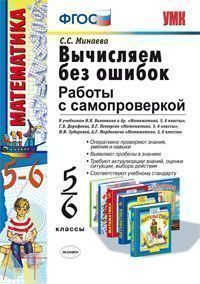 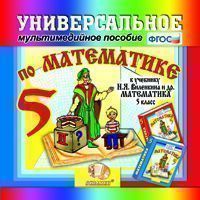 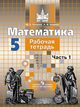 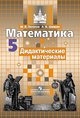 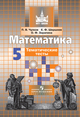 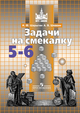 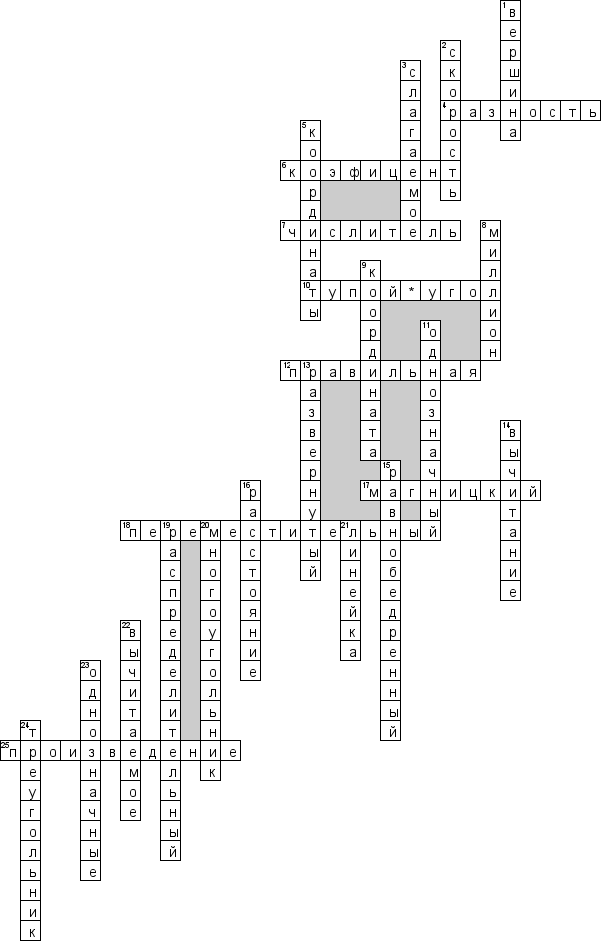 24. Геометрическая фигура обозначенная тремя отрезками
Пирамида Блума
Список используемых источников и литературы
http://mypresentation.ru/presentation/issledovatelskaya_deyatelnost
http://spisok-literaturi.ru/sozdat-titulni-list.html

http://schools.keldysh.ru/labmro
www.researcher.ru